ბათუმის შოთა რუსთვლის სახელმწიფო უნივერსიტეტი
                                       ჰუმანიტარულ მეცნიერებათა ფაკულტეტი
                                                    ფილოსოფიის დეპარტამენტი

                                            



                                                

                                                სამეცნიერო სემინარი თემაზე:
                                 
                          ინდური წარმოდგენები ადამიანის პიროვნების შესახებ
                                                  
      სემინარის ავტორი:
 ასოც. პროფ. ვარდო ბერიძე
                                                     
                                                           ბათუმი- 2024
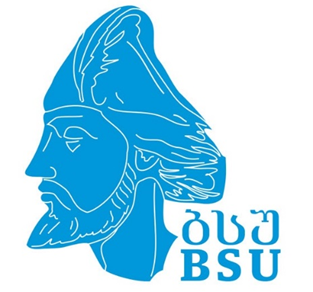 შესავალი
ძველ ინდოეთსა და ჩინეთში იბადება და ვითარდება ფილოსოფიური აზრი ადამიანის შესახებ. მის არსებით მახასიათებლად ითვლება ადამიანის შინაგანი ბუნების, მისი თავისუფლების ხარისხის, ცხოვრების მიზნისა და აზრის სრულყოფილებაზე ორიენტაციის აღება, მაკრო და მიკროკოსმოსის, ბუნებისა და ადამიანის თავდაპირველი ერთიანობისთვის ყურადღების გამახვილება. 
          ინდური მიდგომა პიროვნების გაგებისა  გამორჩეული პერსპექტივის მატარებელია. იგი არსებითად განსხვავდება დასავლური ფილოსოფიური ტრადიციებისგან.
ინდური აზროვნების მიხედვით, პიროვნების გაგებისთვის აუცილებელია რამდენიმე ფუნდამენტური კონცეფციის ანალიზი, კერძოდ, შეხედულებები იმის შესახებ, თუ რა აყალიბებს ადამიანის ხასიათს, ქცევებს და თვითრეალიზაციის გზას. 
პიროვნების თეორია ღრმად არის ფესვგადგმული ძველ ინდურ ტექსტებსა და ტრადიციებში. ის აერთიანებს ფილოსოფიურ, სულიერ და ფსიქოლოგიურ ელემენტებს, უზრუნველყოფს ადამიანის ხასიათის ჰოლისტიკურ ხედვას, განიხილავს პიროვნებას, როგორც ინდივიდის ცხოვრების  დინამიურ და განვითარებად ასპექტს. 
თანამედროვე ფილოსოფიური აზროვნების თვალსაზრისით, ინდური ტრადიცია სრულად აღიქვამს  პიროვნების გაგებასთან დაკავშირებულ პრობლემის სირთულეს და წარმოადგენს პიროვნების თეორიებს, რომლებიც  საჭიროებენ ყურადღების გამახვილებას პერსონალისტური ფილოსოფიის განვითარების კუთხით.
პირველწყაროსა და ტექსტზე მუშაობის მეთოდის გამოყენებით ნაშრომში ნაცადია მე-20 საუკუნის ბრიტანელი ფილოსოფოსის ალან უოტსისა და ჩეხი აღმოსავლეთმცოდნე, რელიგიის ფილოსოფიის მკვლევრის კარელ ვერნერის შეხედულებათა ანალიზი ადამიანის ბუნების პერსონალისტური გაგების თვალსაზრისით.
პიროვნების ცნება ინდურ ფილოსოფიაში
კლასიკურ ინდურ ფილოსოფიურ სკოლებში ეკვივალენტური ტერმინის პოვნა, რომელიც სწორად ითარგმნება როგორც პიროვნება, შედარებით რთულია. ბუდისტურ ფილოსოფიაში „პუდგალას“ ცნება, რომელიც ფსიქოფიზიკურ კომპლექსს აღნიშნავდა, ითარგმნება როგორც პიროვნება. 
 სანსკრიტში არსებობს რამდენიმე ტერმინი, მაგალითად, „ჯივა-ატმა“, „პურუშა“, „მანუსია“, რომლებიც ხშირად  გამოიყენება პიროვნების აღსანიშნავად, მაგრამ ამ ტერმინებს  ფართო მნიშვნელობა აქვთ და პირდაპირი მნიშვნელობით არ ვრცელდება პირებზე. კლასიკურ ინდურ ფილოსოფიაში პიროვნების ცნება იყო ცენტრალური ცნება [Stanford Encyclopedia of Philosophy, 2022].
თანამედროვე შეხედულებების გათვალისწინებით ინდური მიდგომა პიროვნებისადმი მოიცავს შემდეგ გაგებას: ჰოლისტიკური გაგება, სულიერების ჩართვა, პიროვნების ტრანსფორმაცია, აიურვედას ჩართვა, უძველესი სიბრძნე თანამედროვე ცხოვრებისათვის, კულტურული და ინდივიდუალური ვარიაცია.
ალან უოტსი პიროვნების შესახებ
ალან უოტსი „აღმოსავლური სიბრძნისა და თანამედროვეობისადმი“ მიძღვნილ ლექციათა ციკლში  „გახსენება“,  ფოკუსირებას ახდენს აღმოსავლეთ ინდოეთის იდეაზე, კერძოდ იმაზე, რომ ჩვენ დაგვავიწყდა ვინ ან რა ვართ რეალურად და რომლის აღდგენასაც ვახდენთ საკუთარი თავის ინდივიდუალურ პიროვნებასთან იდენტიფიცირების გზით. უოტსის მიერ პიროვნება ან „პერსონა“ ასევე განიხილება, როგორც ყოველდღიურ ცხოვრებაში მიღებული სოციალური ან დრამატული ნიღაბი. 
უოტსი მსჯელობს ზოგადად ადამიანის მიერ საკუთარი თავის შეცნობის შესახებ. მისი აზრით, მიუხედავად იმისა, რომ „საკუთარი თავი ყველაზე ახლობელია ჩვენთვის, მაინც ძნელი დასანახი ვართ. ხანდახან ვივიწყებთ საკუთარ თავს“ 
უოტსის დახასიათებით, ადამიანი თავდაპირველად მსახიობის ნიღაბია - იქნება ეს ჩვეულებრივი დრამატული სპექტაკლისთვის, თუ რიტუალური წარმოდგენისთვის. 
ბერძნულ-რომაულ სამყაროში ამ ნიღბებს, როგორც ზემოთ უკვე აღვნიშნეთ, პერსონას უწოდებდნენ.  ძველ ნიღბებს, რომლებსაც ბერძნულ-რომაული სცენისთვის ამზადებდნენ, მეგაფონის ფორმის პირსახოცები ჰქონდათ საკმაოდ ფართო პირებით. პერსონას მიენიჭა ნიღბის სახელი. 
 უოტსის შენიშვნით, ამ სიტყვის გამოყენება ჯერ კიდევ შემორჩენილია, როდესაც უყურებ პიესის სათაურს და ხედავთ დრამატული პერსონების სიას, როგორიცაა მაგალითად,  „დრამის პიროვნებები“. თავდაპირველად ეს იყო იმ ნიღბების სია, რომელთა ტარებასაც აპირებდნენ მსახიობები და ამიტომ, არ არის უცნაური, რომ სიტყვა „ადამიანი“, რომელიც თავდაპირველად „ნიღაბს“ ნიშნავდა, ნიშნავდა იმას, რადაც ჩვენ რეალურად და ჭეშმარიტად ვგრძნობთ თავს - განმარტავს უოტსი.
ვის არ სჭირდება ნიღაბი
უოტსის აზრით, ერთადერთი ადამიანები, რომლებსაც ნამდვილად არ სჭირდებათ ეს როლური გასაღებები ერთმანეთთან შესახვედრად, არიან ბავშვები. ბავშვს არ ეუხერხულება პირდაპირ გითხრას: „ოჰ, რა ლამაზი სახე გაქვს!“ ან, „სასაცილო ცხვირი ხომ არ გაქვს?“ მას შეუძლია პირდაპირ საუბარში შემოვიდეს ისე, რომ არ შეხვდეს თქვენს პიროვნებას, თქვენს ნიღაბს და ამიტომ, რა თქმა უნდა, დიდი ფილოსოფოსები და ბრძენები ყოველთვის აღფრთოვანებულნი იყვნენ ბავშვებით და ამ მხრივ ცდილობდნენ მათ მიბაძვას.
უოტსის შეხედულებებში ნათლად იკვეთება იმის გაგება, თუ როგორი იქნებოდა მთელი სამყაროს ერთიანობად განცდა და საკუთარი თავი, როგორც ამ ერთობაში ჩართული. მას ამ იდეის წარმოსახვაში დაეხმარა ინდუისტური შეხედულება სამყაროზე, რომელიც დრამატულია და სამყაროს უყურებს, როგორც სპექტაკლს, განსხვავებით დასავლური ხედვისაგან, რომელიც  სამყაროს უყურებს, როგორც კონსტრუქციას. ინდუისტური შეხედულების მიხედვით, ბრაჰმანი, მე, თავის თავთან დამალვას თამაშობს. ასე რომ, აქ თითოეული ჩვენგანი - ინდუისტების აზრით - ღვთაებაა, რომელიც განზრახ იკარგება „გასართობად“. უოტსის დასკვნით, ეს არის ძირითადი იდეა, რომელიც ერთდროულად სიმარტივისა და ელეგანტურობის მატარებელია. 
პიროვნებისადმი ძველი ინდური პრინციპებისადმი თანამედროვე შეხედულებების გათვალისწინებით სავარაუდოდ იკვეთება, რომ უოტსი მიმართავს პიროვნების ჰოლისტიკური, ტრანსფორმაციისა და სულიერების ჩართვის გაგებას. ამასთან, უოტსის კვლევებში კარგად ჩანს აგრეთვე იმ იდეის მიგნება, იმ უპირველესი საზრუნავის პოვნა, რომელიც ძველ ინდოეთში ფილოსოფოსთა უმეტესობაში აღძრავდა ინტერესს,   ეპოვათ საუკეთესო გზა, რომელიც ცალკეულ ადამიანებს დაეხმარებოდა ტანჯვისგან განთავისუფლებაში ან სულ მცირე უკეთესი ცხოვრების მიღწევაში ამ  და მომავალ ცხოვრებაში.
XX საუკუნის ჩეხი ინდოოლოგი, რელიგიის ფილოსოფიის მკვლევარი კარელ ვერნერი.
კარელ ვერნერის დაკვირვებით, ადამიანის პიროვნების ზოგიერთი მახასიათებელი, როგორიცაა მისი სირთულე, უწყვეტობა და პიროვნული იდენტობის განცდა ადამიანის ცხოვრების ცვალებად ფაზაში ბავშვობიდან სიბერემდე, ადამიანს მუდმივი გამოწვევის წინაშე აყენებს, რასაც ფილოსოფოსები და ფსიქოლოგები ვერ უგულებელყოფენ, მიუხედავად იმისა, რომ ზოგადი კონსენსუსი მიღწეულია.  ადამიანის პიროვნების ბუნება ჯერ კიდევ გაუგებარია. თუმცა ერთი რამ, აცხადებს ვერნერი, როგორც ჩანს აღიარებულია, კერძოდ ის, რომ პიროვნება არის რთული სტრუქტურა, იგი სხვადასხვა დინამიკური ფუნქციების მატარებელია. 
კარელ ვერნერი საუბრობს ბრაჰმანის მნიშვნელობაზე და აღნიშნავს, რომ ბრაჰმანის უშუალო შეცნობა ადამიანს უკვდავს ხდის. ბრაჰმანის შეცნობა და უკვდავება შეიძლება გავიგოთ, როგორც შეგნებულად არსებობა (როგორც სრულყოფილ პიროვნებად) ბრაჰმანთან შერწყმის გარეშე.
კვლევაში კარელ ვერნერი ასკვნის, რომ ყველაფრის მხარდამჭერი ძალა, რაც არსებობს ფენომენალურ დონეზე და, შესაბამისად, პიროვნებისაც არის ბრაჰმანი. ეს ასე დადგინდა სამყაროს ღვთაებრივი არსის და წყაროს ძიების პროცესში და გაიგივდა ატმანთან, რომელიც თავის მხრივ მოიძებნა ზოგადად ცხოვრებისა და ცალკეული არსებების არსის ძიების პროცესში.  მისი აზრით,    არსების ან პიროვნების ცნება არის ხიდი განთავისუფლების სტატუსის გასაგებად.
კვლევის შედეგი
პირველწყაროსა და ტექსტებზე მუშაობის მეთოდის გამოყენებით ალან უოტსისა და კარელ ვერნერის ტექსტებზე დაყრდნობით, როგორც აღმოსავლეთმცოდნე ფილოსოფიის მკვლევრებისა,  რომელთა შეხედულებები ეფუძნება უძველეს წარსულში შედგენილ ავტორთა წიგნებს იკვეთება, რომ აღმოსავლური სიბრძნე შეიცავს ისეთ უძველეს და გავლენიან მიდგომებს, რომლებიც დღემდე არსებობს მათ ცივილიზაციაში. 
ინდურ ფილოსოფიას შემოაქვს ისეთი უნიკალური მიდგომები ცხოვრების ზოგიერთ საკითხთან დაკავშირებით, რომლთაც დღესაც არ დაუკარგავთ აქტუალობა.
ალან უოტსისა და კარელ ვერნერის კვლევებიდან იკვეთება, რომ პერსონალისტური ფილოსოფიის საფუძვლის პოვნა შესაძლებელია აღმოსავლური აზროვნების წარმოშობისა და განვითარების საწყისი ეტაპიდანვე. მათი თქმით, აღმოსავლელი მოაზროვნეები მართალია არ გამორიცხავენ და არ უარყოფენ ადამიანის, პიროვნებისა და ინდივიდის ერთიანობას, მაგრამ ამ ერთიანობის მიზეზსა და საფუძველს ხედავენ მხოლოდ და მხოლოდ „ბრაჰმანში“, ადამიანს აღიქვამენ სამყაროს მთლიანობის ნაწილად და არა თავისთავად არსებულ არსებას.
დასკვნა
ინდური მიდგომა პიროვნებისადმი არის უძველესი სიბრძნის საგანძური, რომელიც გთავაზობს უნიკალურ პერსპექტივას პიროვნების განვითარებასა და თვითრეალიზაციაზე. 
მისი აქტუალობა თანამედროვე დროში მოწმობს მის მუდმივ შეხედულებებსა და პრაქტიკულ გამოყენებას მათთვის, ვინც ცდილობს გააუმჯობესოს თავისი პიროვნება და იცხოვროს უფრო დაბალანსებულად და კოორდინირებულად. 
აღმოსავლურ სწავლებებში არსებობს სხვადასხვა მეთოდები, მათ შორის ინდურ სწავლებაში იოგა, რომლის გამოყენებით ადამიანს შეუძლია შეცვალოს თავისი პიროვნება ცხოვრების ნებისმიერ მომენტში. 
ჩინეთში ზენის სწავლების მეთოდი, რომელიც შთააგონებს ადამიანს, რომ ჩვენ არ შეგიძლიათ  მთელი ცხოვრებისეული სიტუაციის გაკონტროლება. სხვა სიტყვებით რომ ვთქვათ, ჩვენ არ შეგიძლიათ საკუთარი თავის ფლობა ფუნდამენტურად. 
ამიტომ, ამ და მსგავსი მოძღვრებების მიხედვით, ადამიანს თავისთავად უჩნდება ლტოლვა მიღმისეული სამყაროს შეცნობისა, პლატონის სიტყვებით „იდეების სამყაროს“, კანტის სიტყვებით „ნოუმენების სამყაროს“. 
თუ ადამიანი მიეცემა აწმყოთი თვითკმაყოფილებას და თავს მიანებებს შეუცნობელის შეცნობის სურვილს, მაშინ ადამიანთა სამყარო დაემსგავსება ერთგვარ უდაბნოს, სიცოცხლე კი უნაყოფო არარაობას.
გამოყენებული ლიტერატურა
ჯორჯაძე, არჩილ (1989). წერილები. გამომცემლობა: „მერანი”. თბილისი.
უოტსი, ალან. (2016). „აღმოსავლური სიბრძნე და თანამედროვეობა“. თარგმანი ლევან თურმანაულის. გამომცემლობა „დიოგენე“. თბილისი.
Alan, Watts. (1959). Recollection. Eastern wisdom and modern live. (Episode 7). Text sourced from https://www.organism.earth/library/document/eastern-wisdom-7). მოძიებულია: 12.01.2024.
Karel, Werner. (1996).  Indian conceptions of human personality. Text sourced from https://www. academia. edu/19561855/Indian-conceptions-of-human_personality. მოძიებულია:15.12.2023.
 Concept of personality: Indian perspective. https://www.ncbi.nlm.nih.gov/pmc/articles/PMC3830173/]. მოძიებულია: 13.11.2023     
 Stanford Encyclopedia of Philosophy: Personhood in Classical Indian Philosophy
First published Mon Jan 3, 2022 იხ.  https://plato.stanford.edu/entries/personhood-india/    მოძიებულია: 14.11.2023
Грицанов, А. А.  (2001). Всемирная философская энциклопедия. Москва.